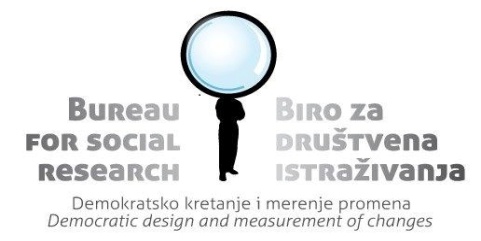 Novi Pazar



Februar 2015
Istraživanje stavova građana o korupciji i borbi protiv korupcije
Metodologija istraživanja
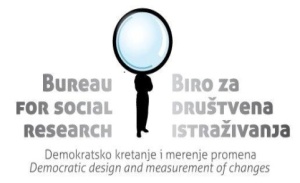 Uzorak: 
	211 ispitanika – punoletnih građana stanovnika Novog Pazara

Prikupljanje podataka putem upitnika, razgovorom face to face 

Period realizacije: oktobar-novembar 2014. godine
Demografija:
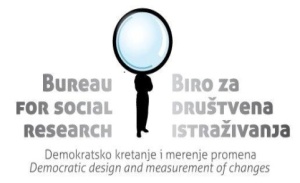 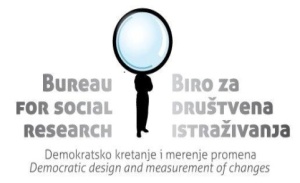 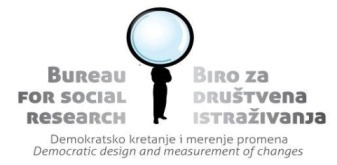 Glavni problem u opštini Novi Pazar
Prisutnost u Novom Pazaru
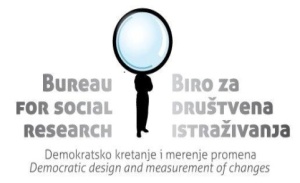 Prisutnost u Novom Pazaru
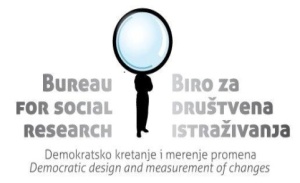 Šta je za vas korupcija
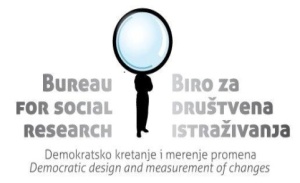 Ko u vašoj opštini doprinosi
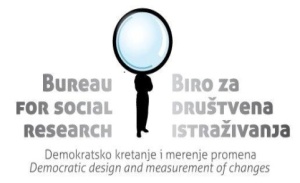 Šta (ni)je korupcija?
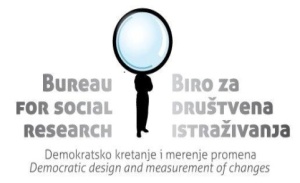 Uzroci korupcije
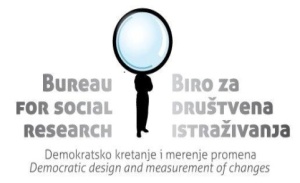 Stavovi o korupciji u Novom Pazaru
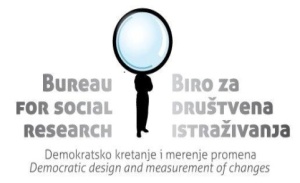 Posledice korupcije
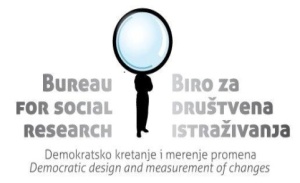 Opravdanost korupcije
Izvori za ocenu za korupciju
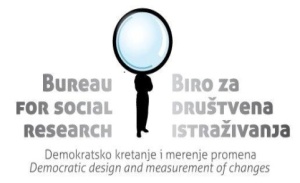 Faktori koji utiču na koruptivno ponašanje
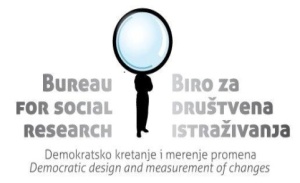 Šta podrazumevate pod borbom protiv korupcije
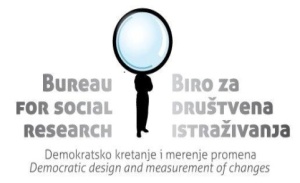 Šta bi vas motivisalo da se uključite u borbu protiv korupcije?
Ne želim da učestvujem u borbi protiv korupcije
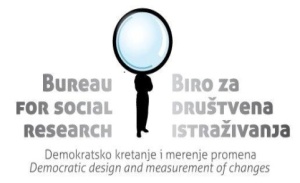 U kojim oblicima borbe protiv korupcije ste spremni da učestvujete?
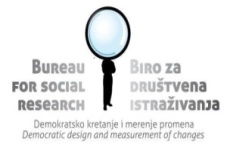 Šta bi vas motivisalo da se uključite u borbu protiv korupcije?
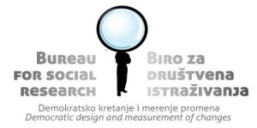 Osobine osobe koja bi predvodila borbu protiv korupcije u Novom Pazaru
Oblasti delovanja LAF
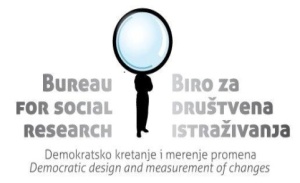 Da li smatrate celishodnim da se pri organima lokalne samouprave formira telo koje bi se bavilo borbom protiv korupcije na nivou grada?
Da 73,9%       Ne 12,3% 
Nemam stav 13,7
Protivnici formiranja tela
Protivnici formiranja tela
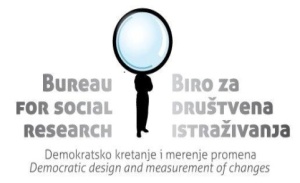 Čime bi anti-korupcijsko telo trebalo da se bavi
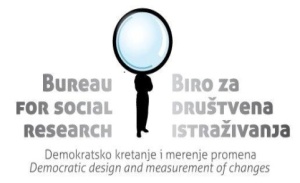 Hvala na pažnji
Biro za društvena istraživanja
BIRODI

www.birodi.rs
office@birodi.rs